Le personnel des centres d’hébergement pour adultes et familles en difficulté sociale28/02/2020
Champ
7 catégories d’établissements : CHRS, CHU, EAME, maisons-relais, CADA, ATSA, CPH

Fin 2016 :
3000 établissements
140 000 places permanentes d’hébergement
132 000 personnes hébergées

Personnel en fonction au 31/12/2016
Source : enquête ES-DS 2016
Champ
Ne sont pas recensés les professionnels : 
en congé ou en disponibilité depuis 6 mois ou plus (leurs remplaçants sont, eux, inclus) ; 
remplaçant les titulaires en congé ou en disponibilité depuis moins de 6 mois (ceux qu’ils remplacent sont, eux, inclus) ; 
le personnel des sociétés de sous-traitance ; 
les bénévoles et les stagiaires (sauf stagiaires fonctionnaires).
Le taux d’encadrement baisse depuis 2008
En ETP, la moitié du personnel exerce une fonction éducative, pédagogique ou sociale
[Speaker Notes: Il s’agit de la fonction principale. On affecte toute la quotité de travail à la fonction principale.]
Près des 2/3 du personnel est féminin (1/2)
Près des 2/3 du personnel est féminin (2/2)
43 ans de moyenne d’âge
17 % du personnel a moins d’un an d’ancienneté dans son établissement actuel
Plus de 90 % des éducateurs spécialisés ont un diplôme relatif à l’intervention sociale
Plus de 90 % des moniteurs éducateurs ont un diplôme relatif à l’intervention sociale
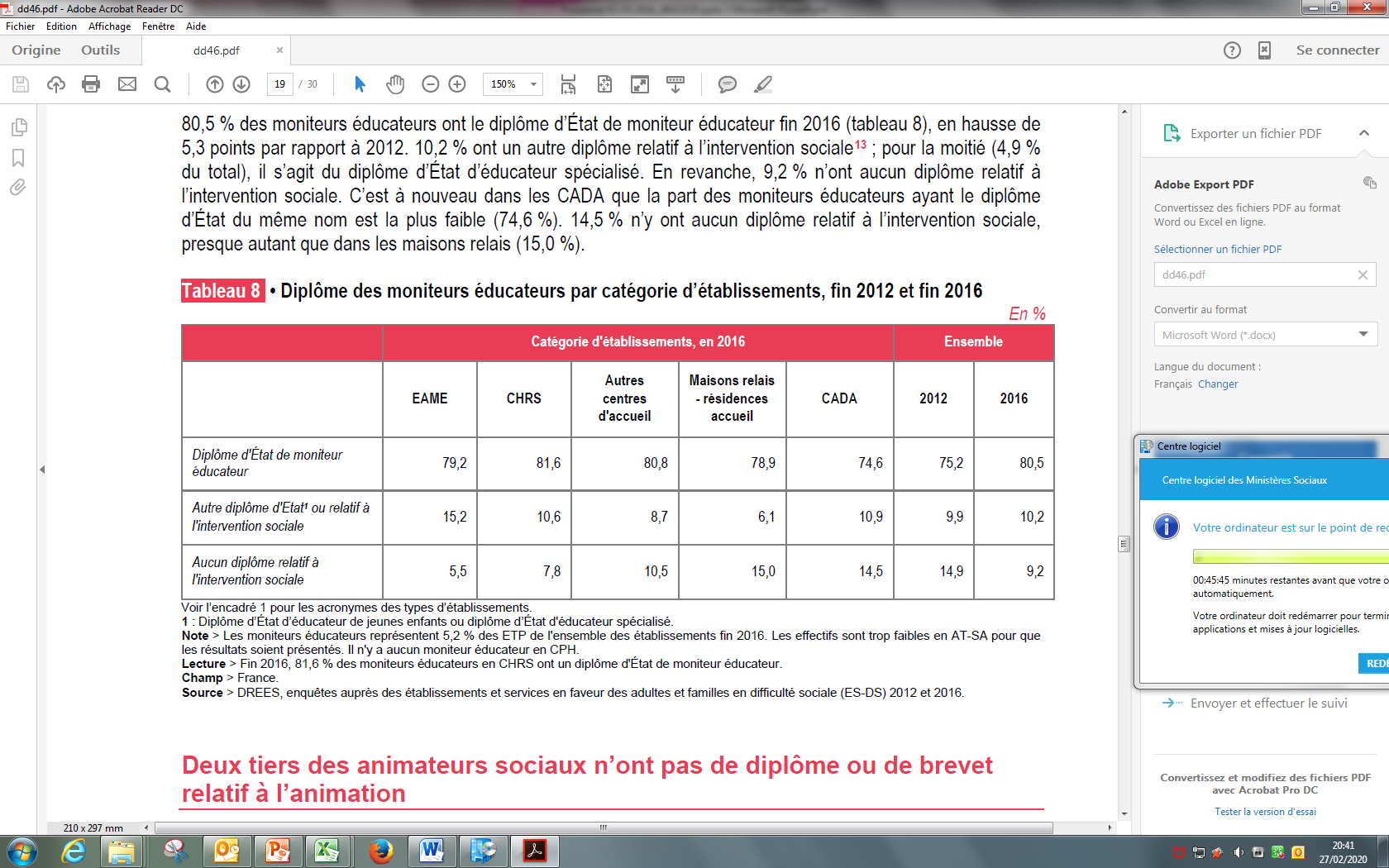 Deux tiers des animateurs sociaux n’ont pas de diplôme ou de brevet relatif à l’animation
Huit personnes sur dix ont un CDI
La ½ du personnel à temps complet dans l’établissement
[Speaker Notes: 81% de l’ensemble des personnes en emploi sont à temps complet (source : enquête Emploi).]
Plus de temps complet pour le personnel éducatif, pédagogique et social
Des bénévoles interviennent régulièrement dans 30 % des établissements
surtout dans les domaines de l’éducation et l’animation
Merci de votre attention !


 CABANNES P.-Y. et SIGAL M. (2019). Le personnel des centres d’hébergement pour adultes et familles en difficulté sociale. DREES, Dossiers de la DREES, n°46.
18